소재수치해석 HW#6
20110078 설동혁
Postechium (Ps)과 Tohokium(Tk) 2원계에 대한 실험 정보로
 2원계의 L parameter를 구하라.
Postechium (Ps)과 Tohokium(Tk) 2원계에 대한 실험 정보로
이 2원계의 L parameter를 구하라.
Postechium (Ps)과 Tohokium(Tk) 2원계에 대한 실험 정보로
이 2원계의 L parameter를 구하라.
Postechium (Ps)과 Tohokium(Tk) 2원계에 대한 실험 정보로
이 2원계의 L parameter를 구하라.
Postechium (Ps)과 Tohokium(Tk) 2원계에 대한 실험 정보로
이 2원계의 L parameter를 구하라.
Postechium (Ps)과 Tohokium(Tk) 2원계에 대한 실험 정보로
이 2원계의 L parameter를 구하라.
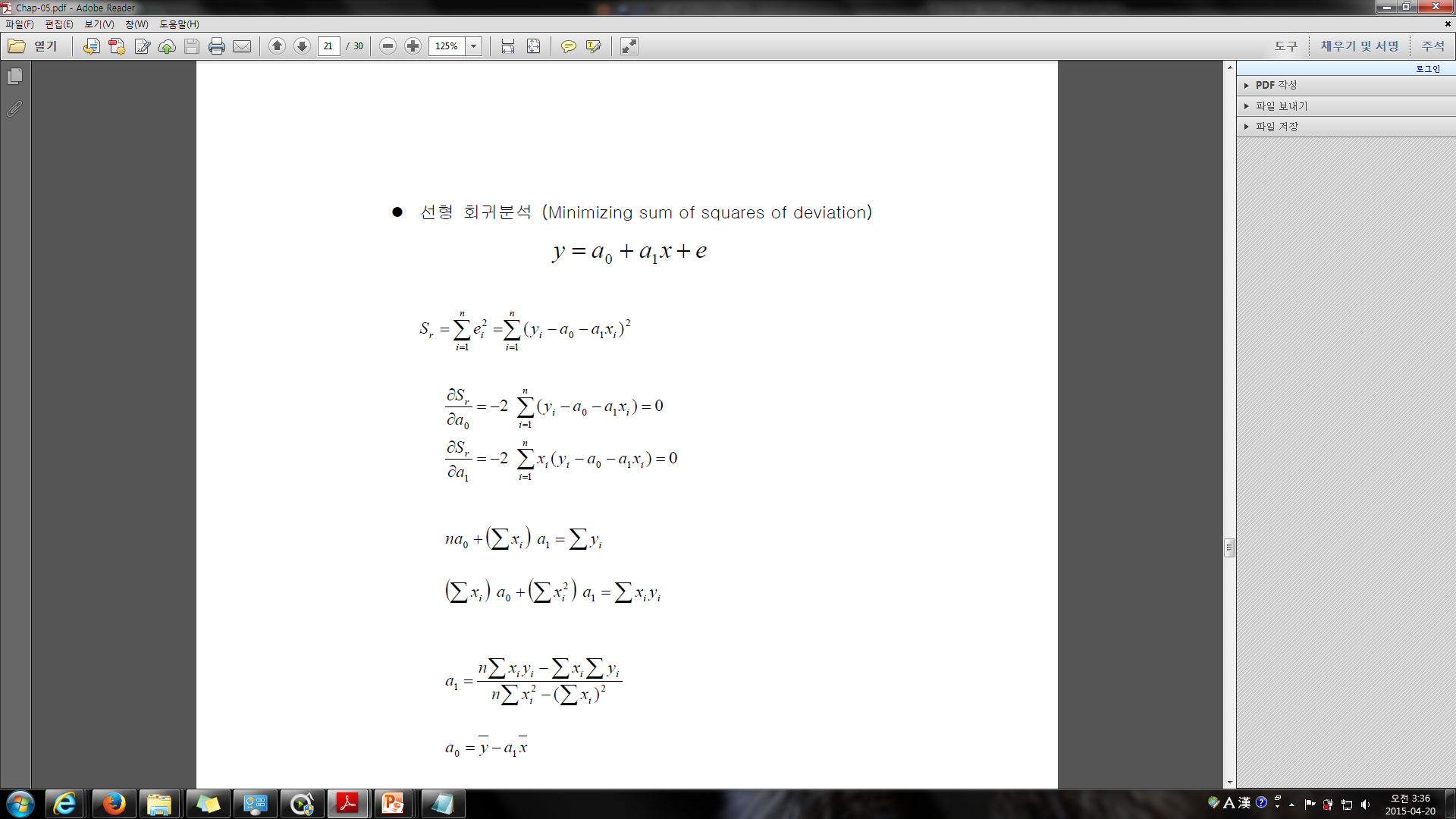 Code
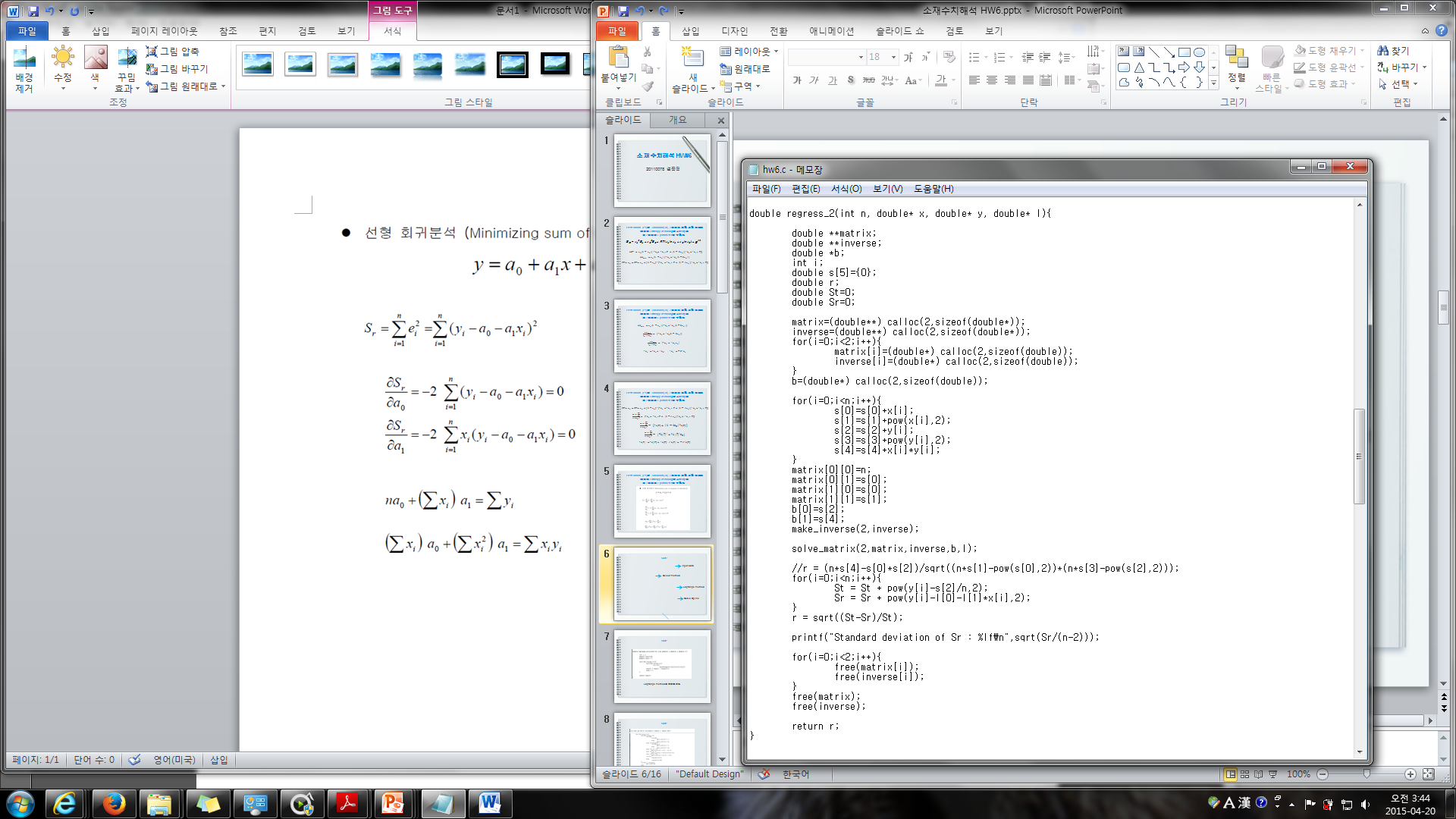 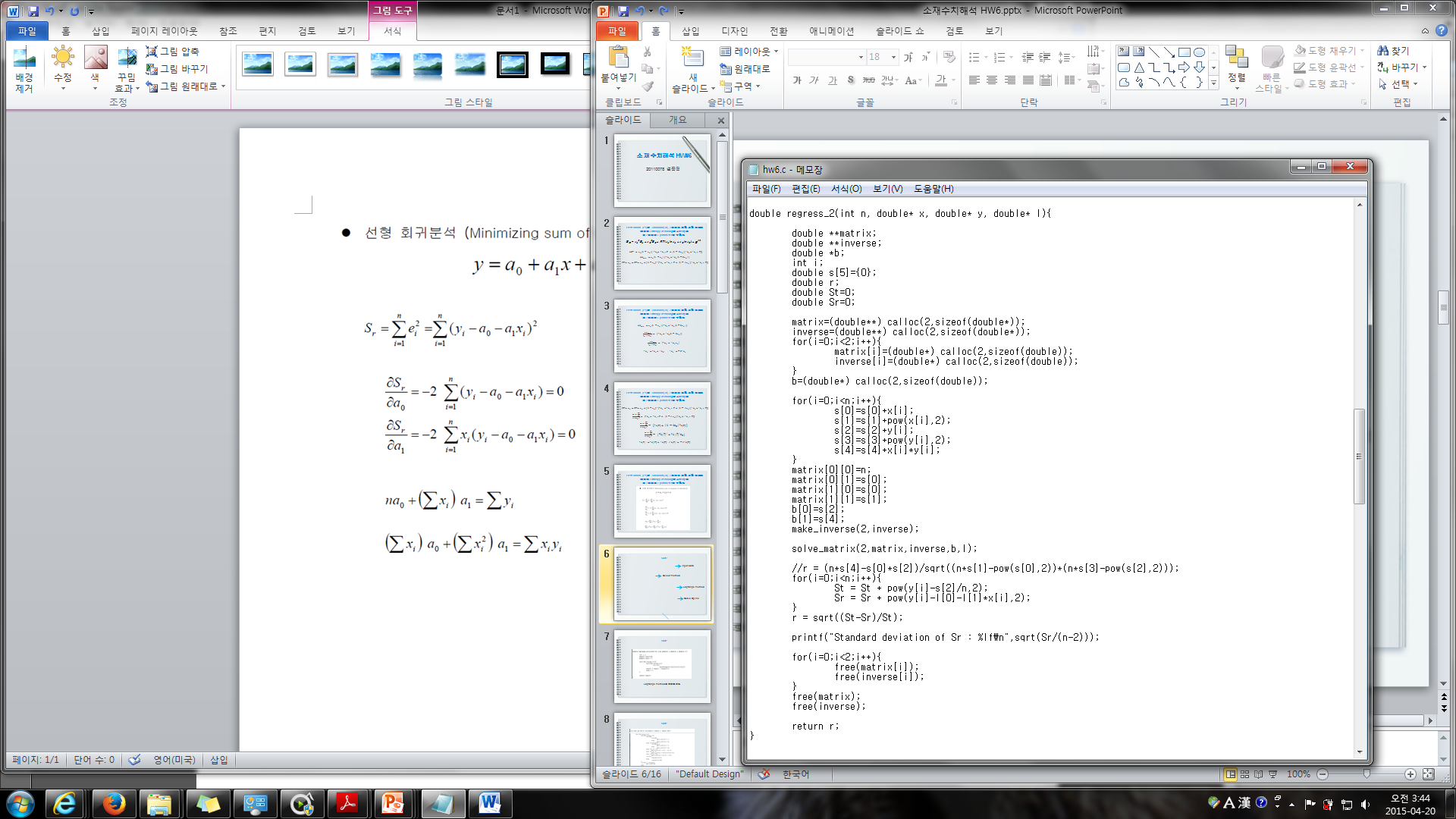 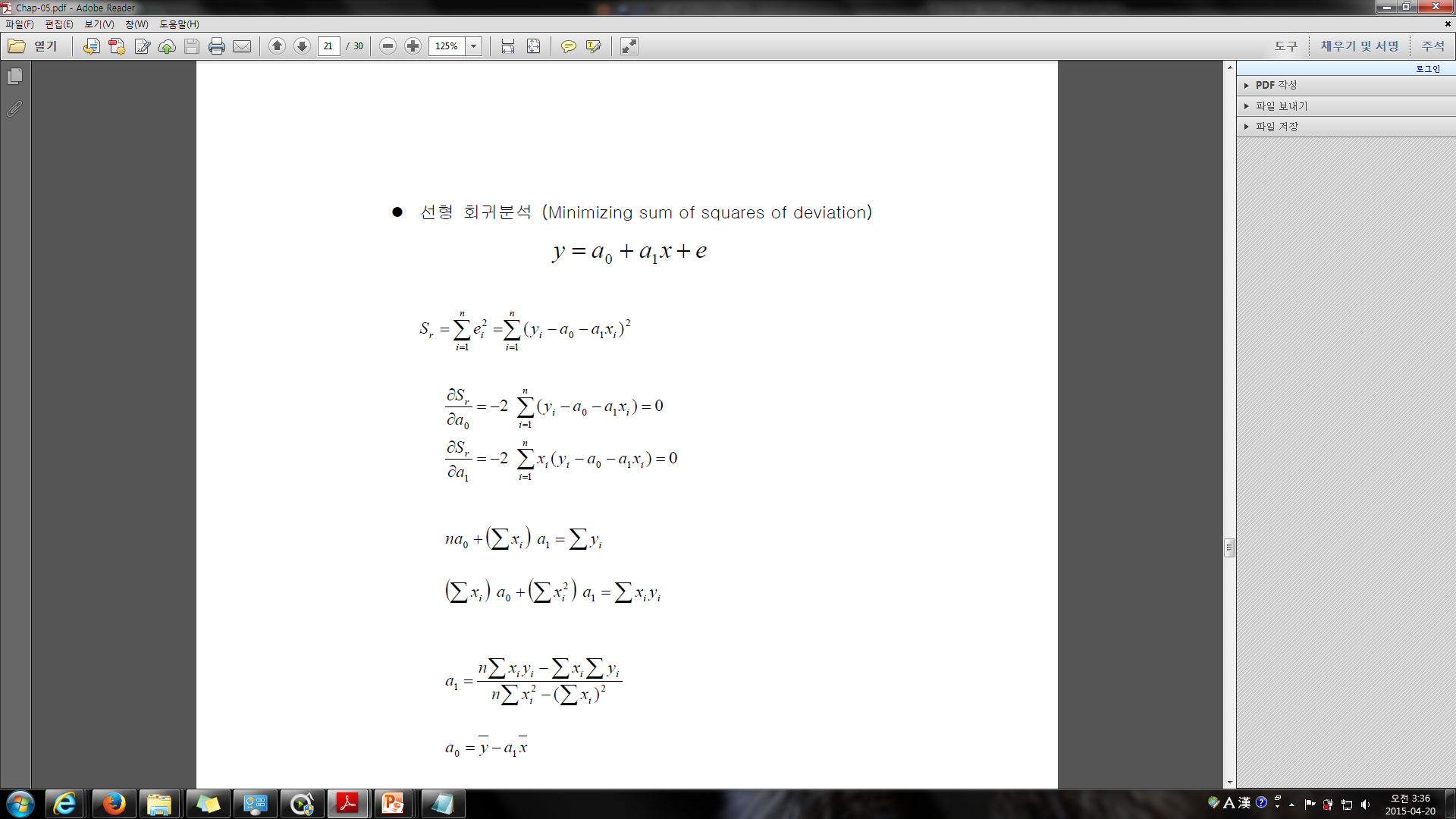 Code
Y 형성
Regression
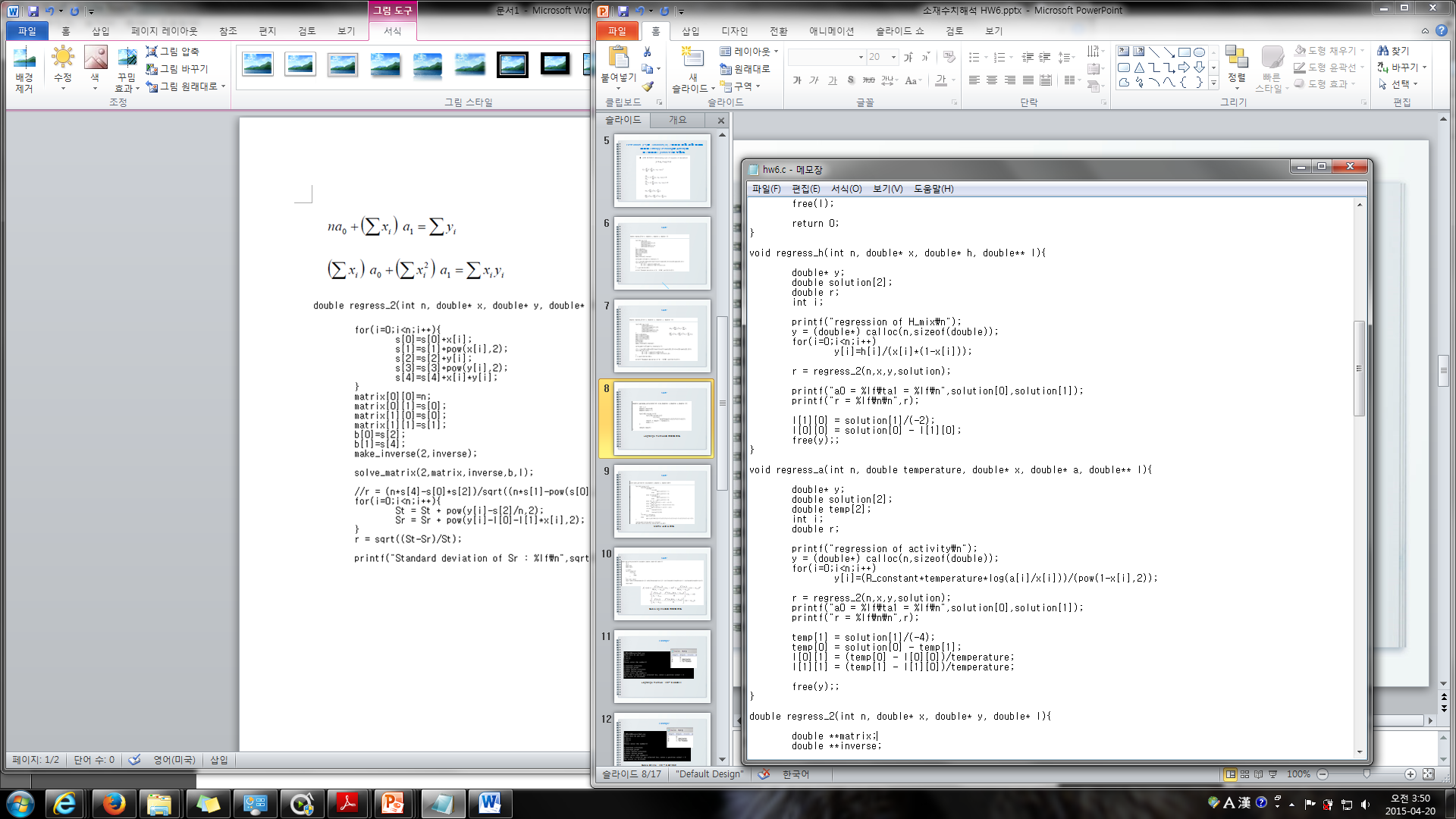 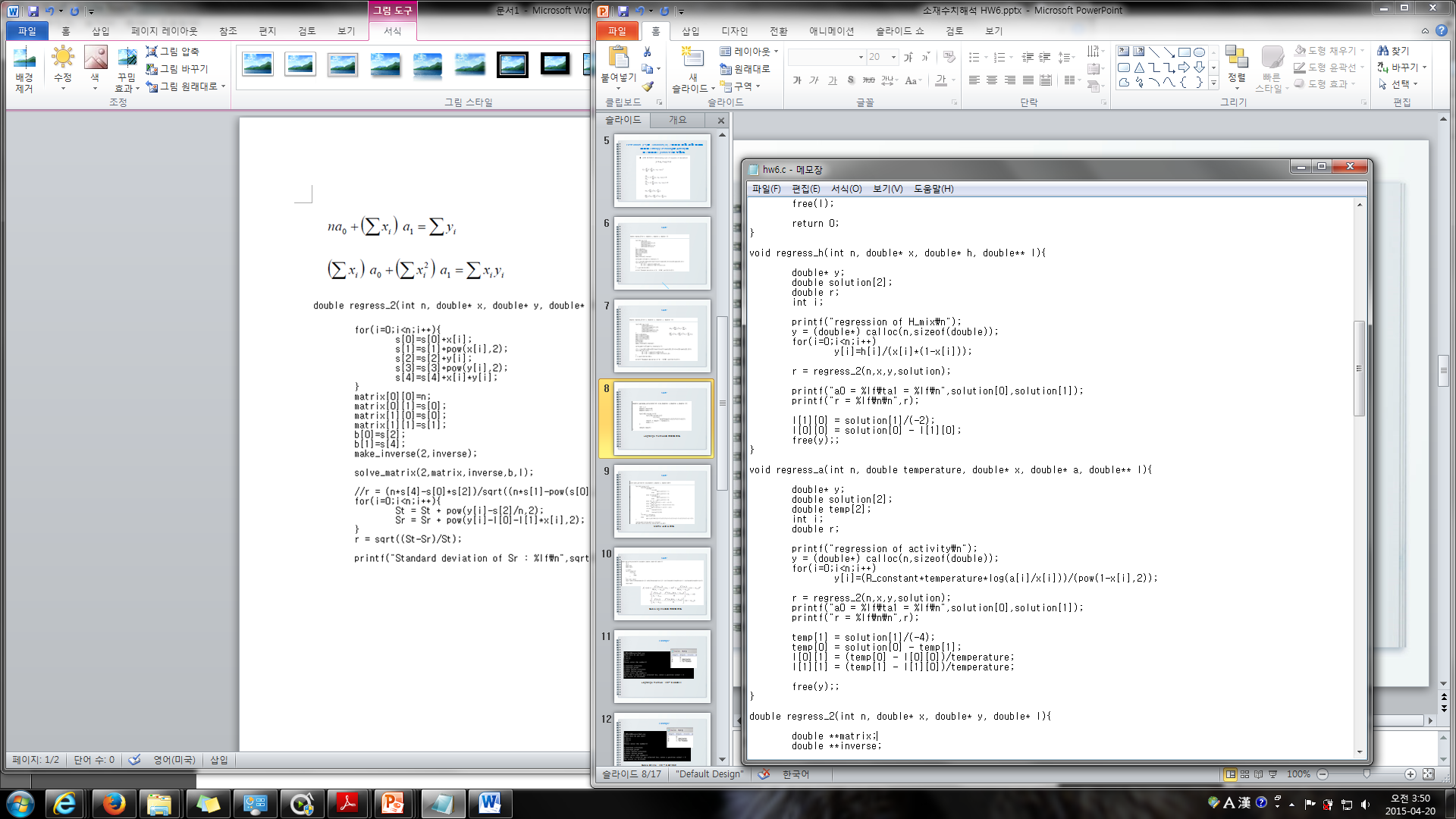 Code
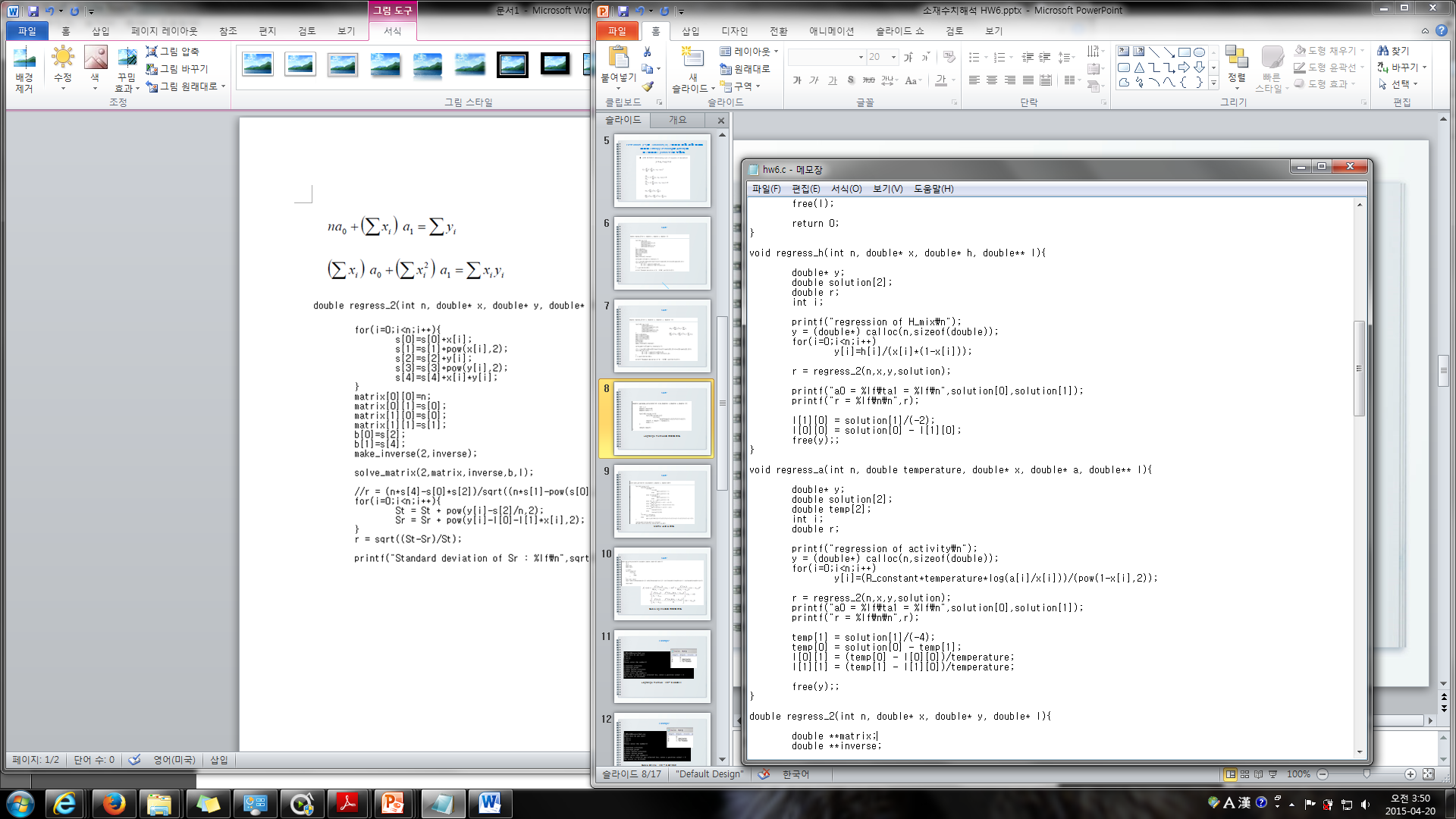 Y 형성
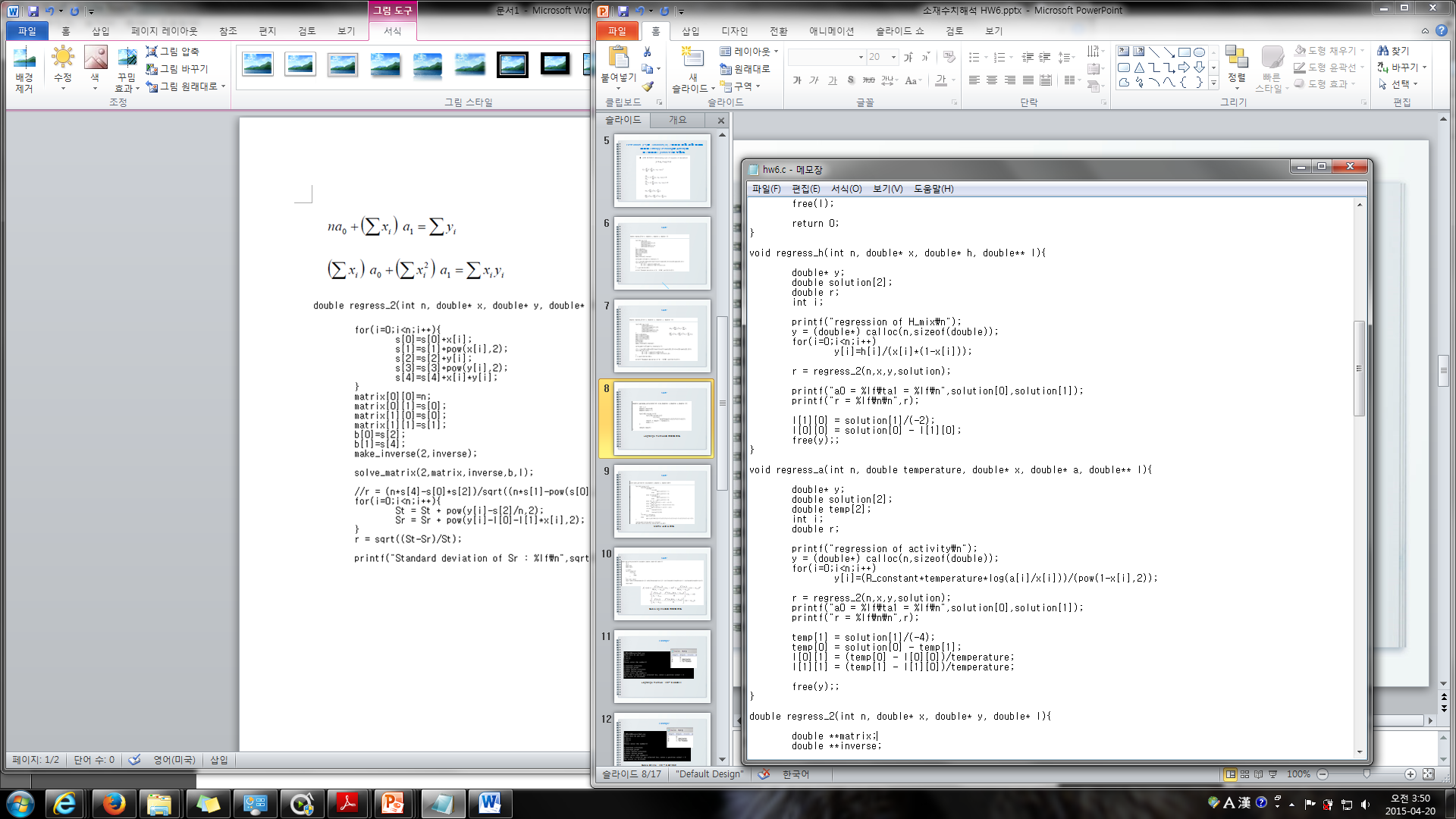 Regression
Code
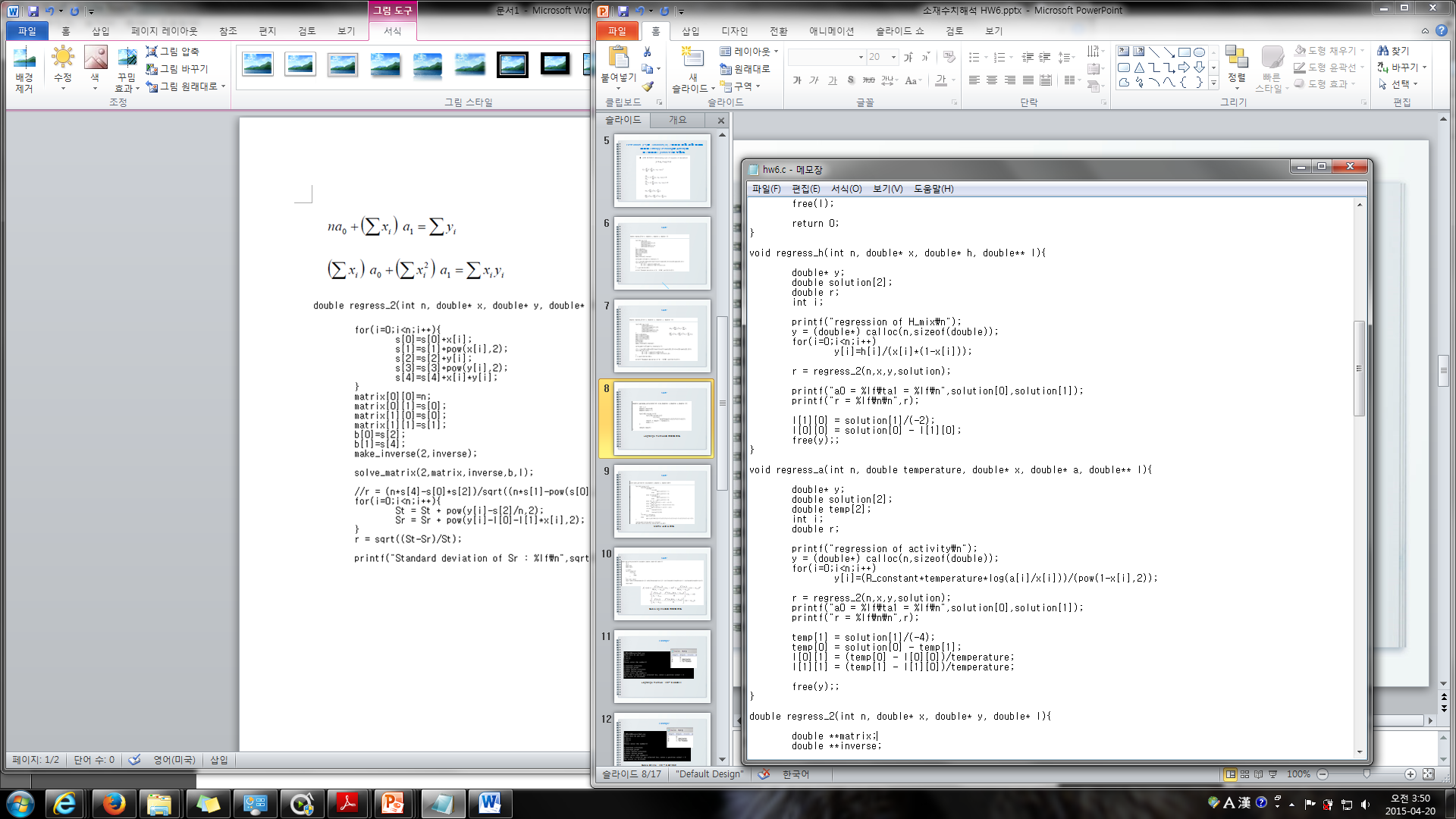 Y 형성
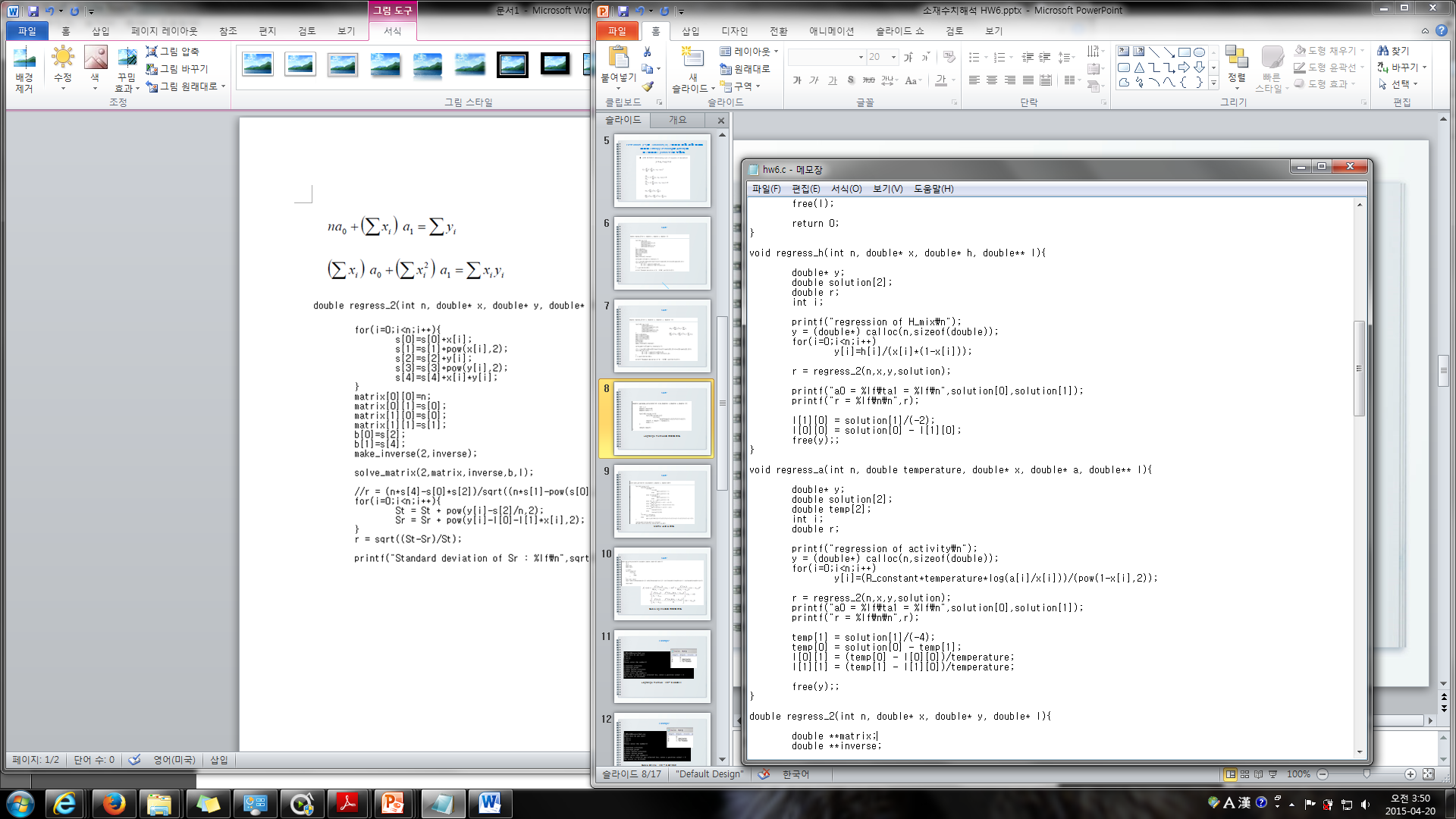 Regression
Code
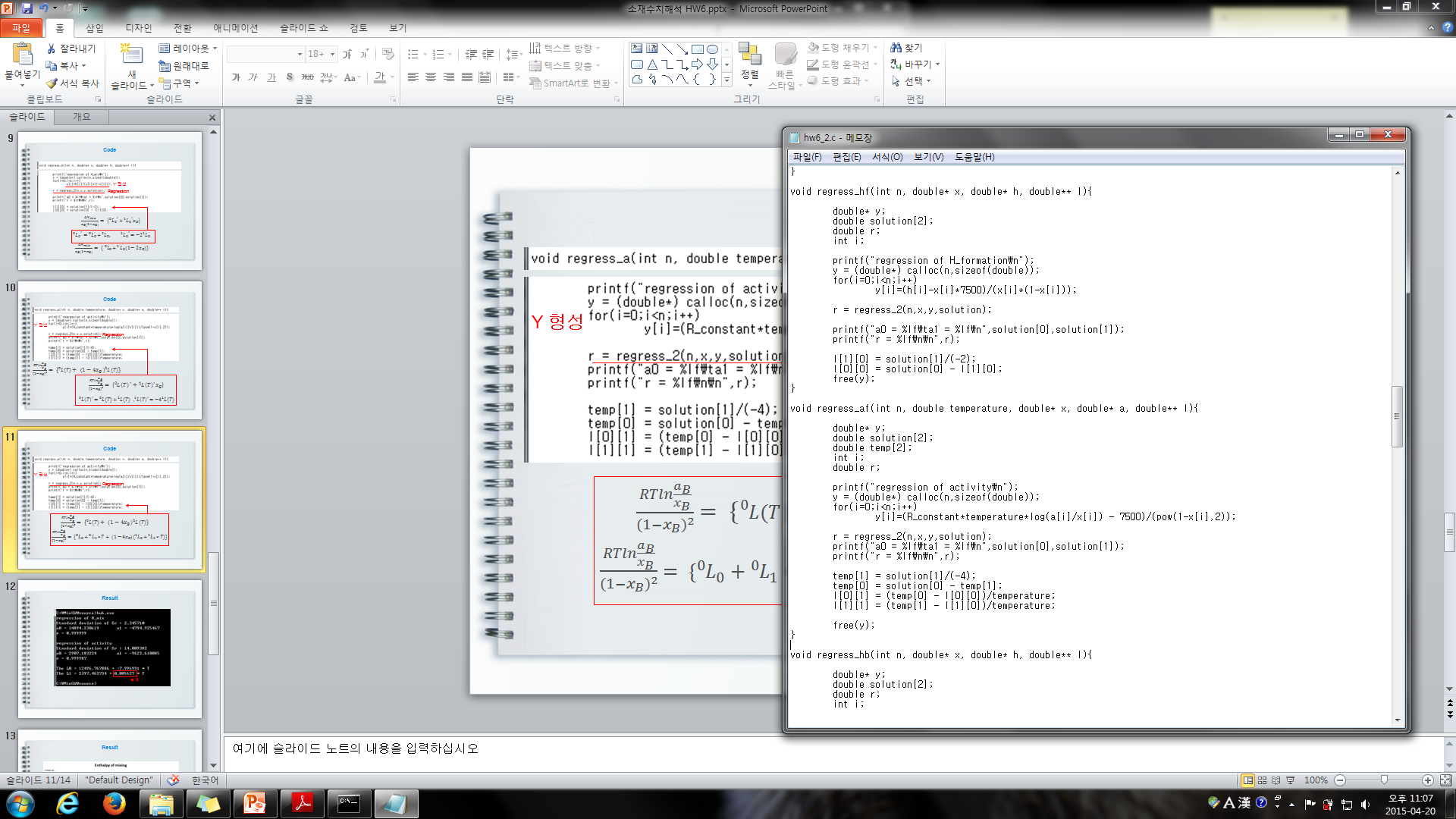 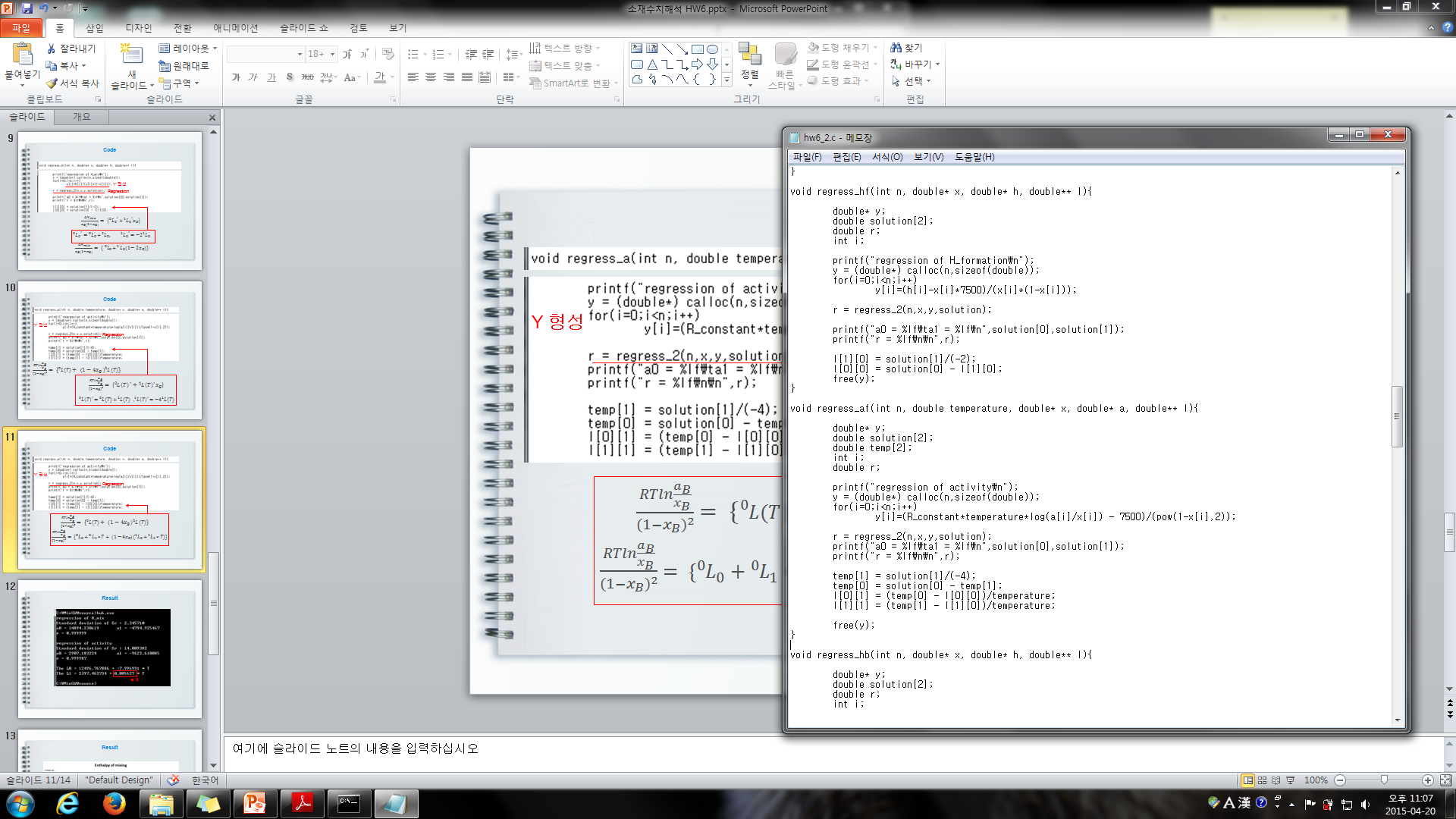 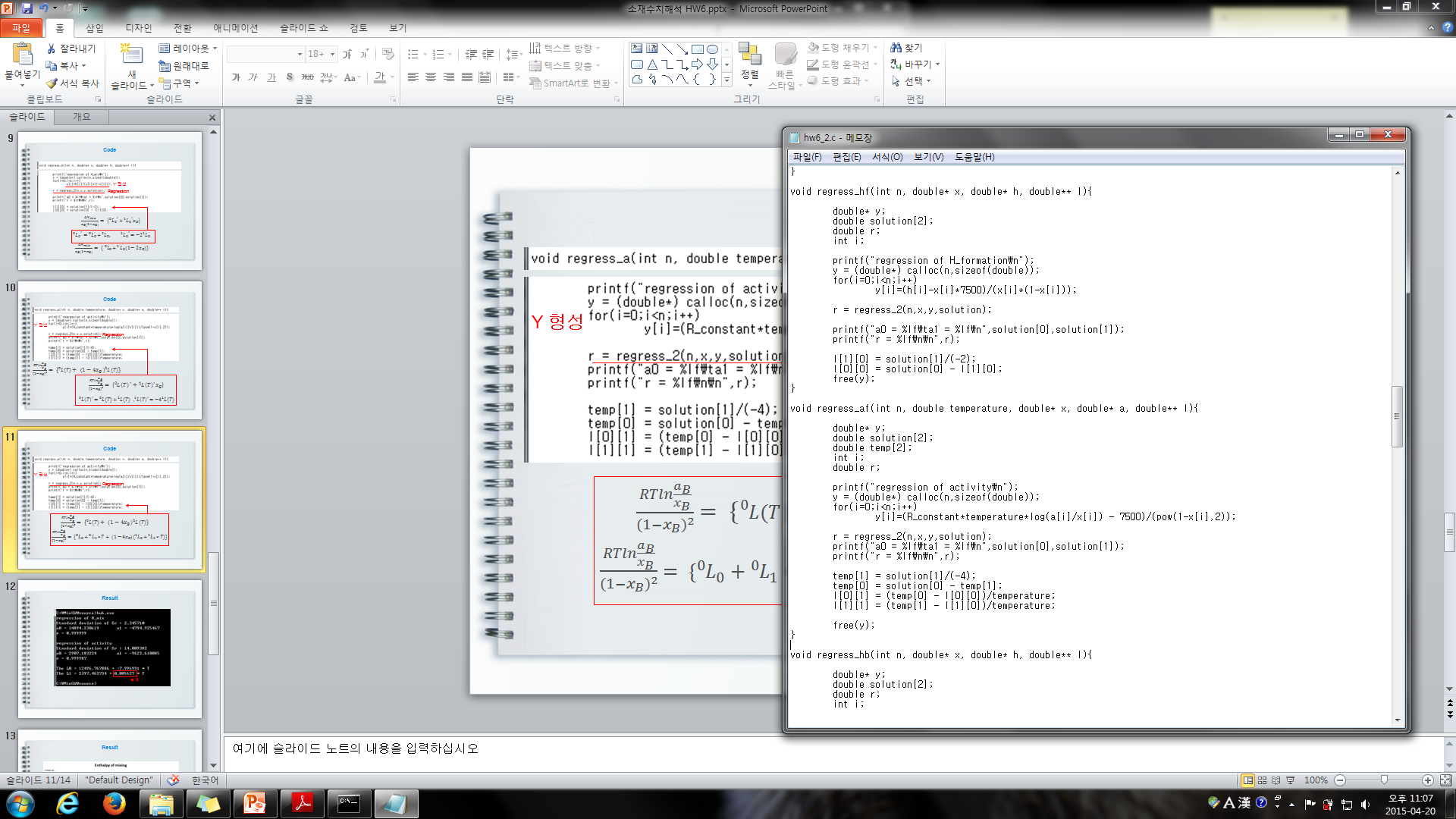 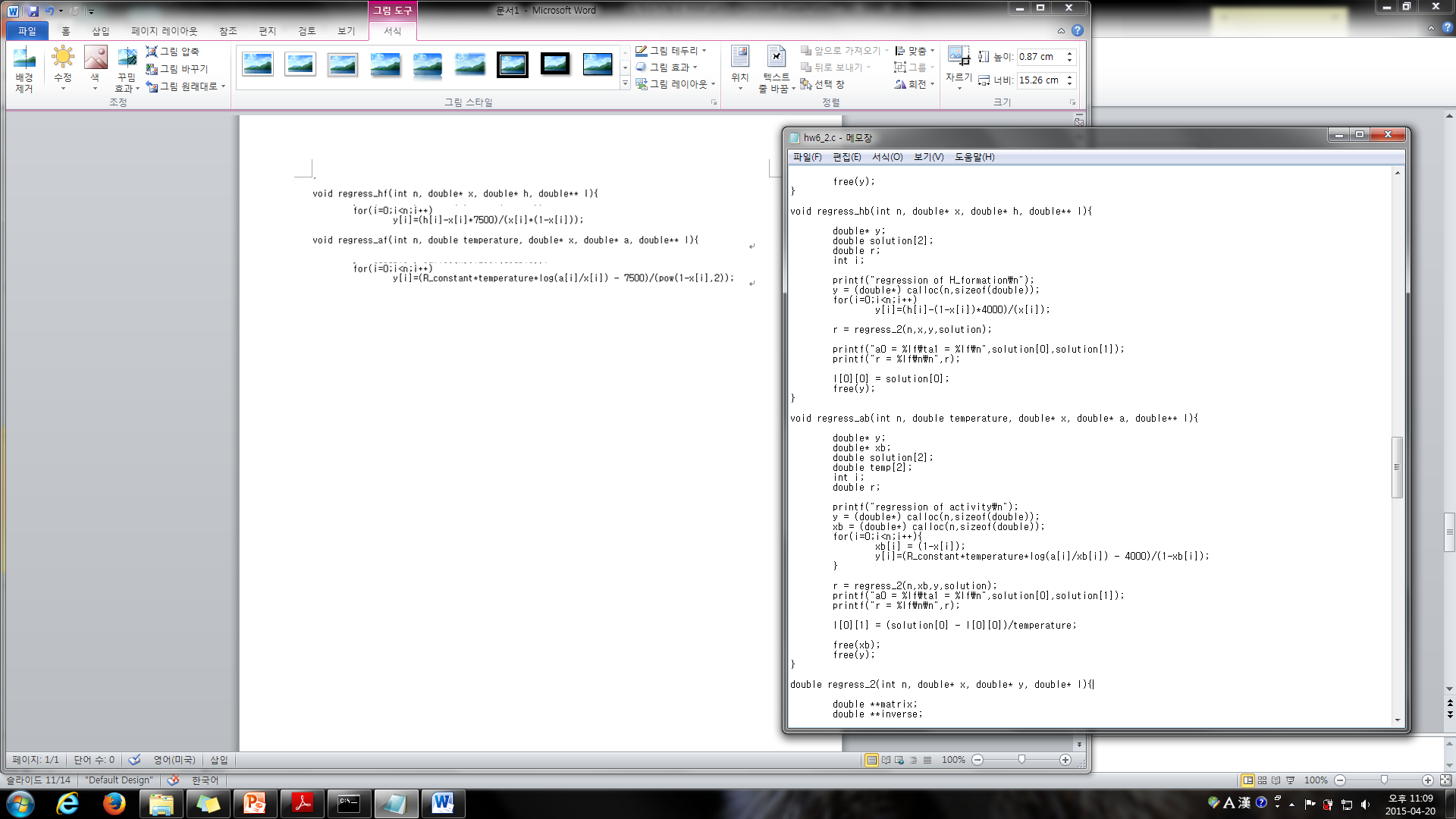 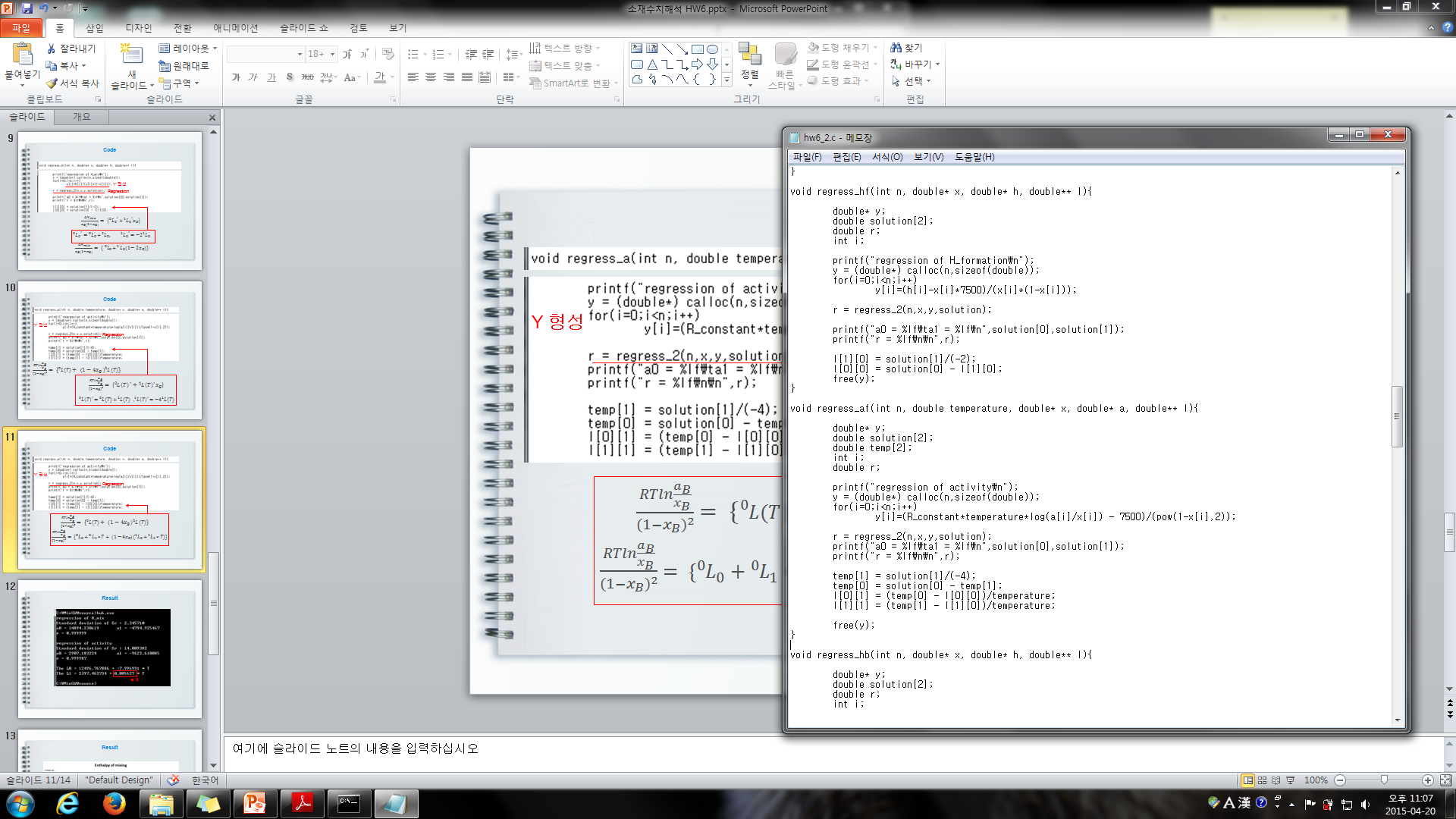 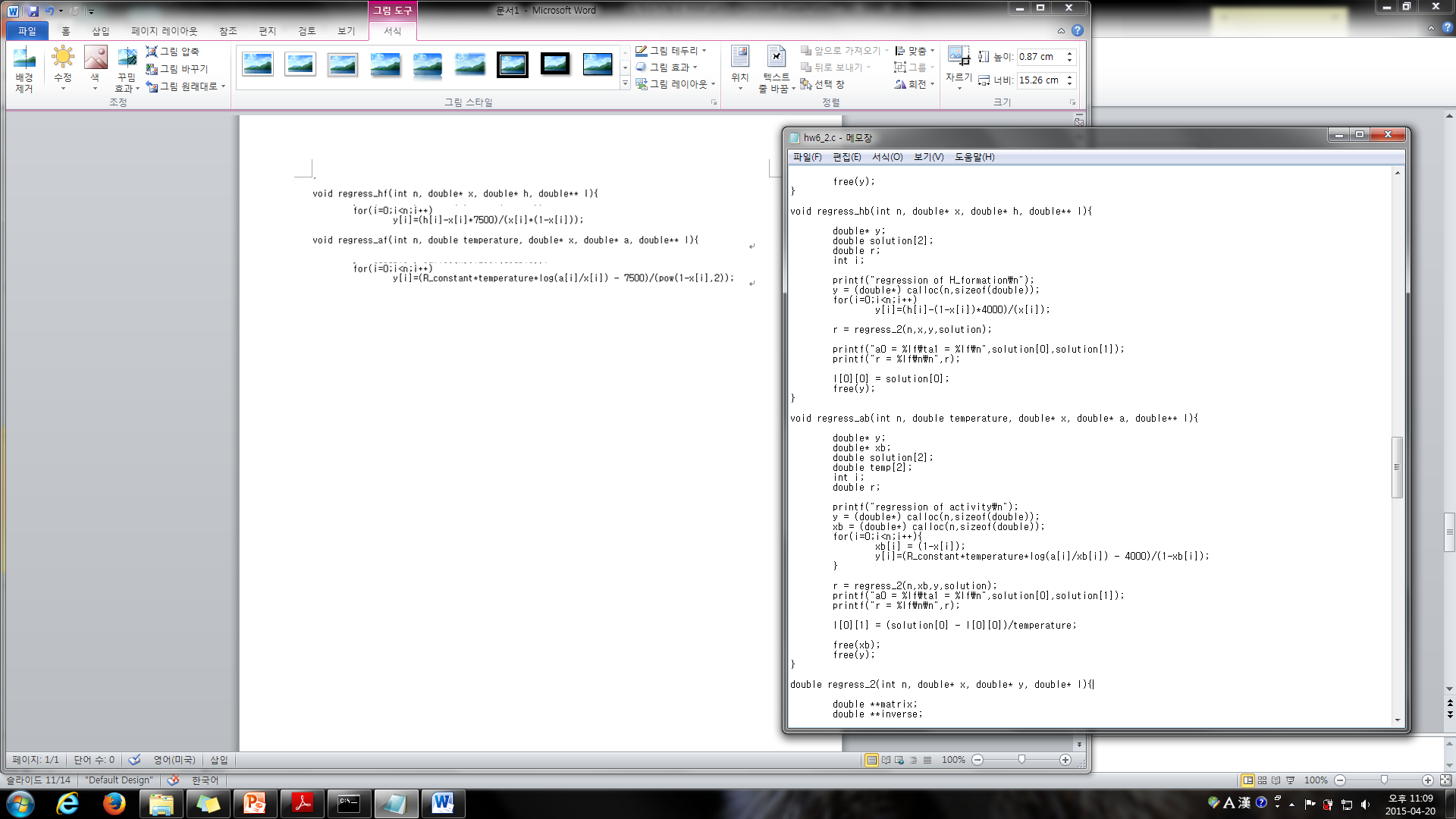 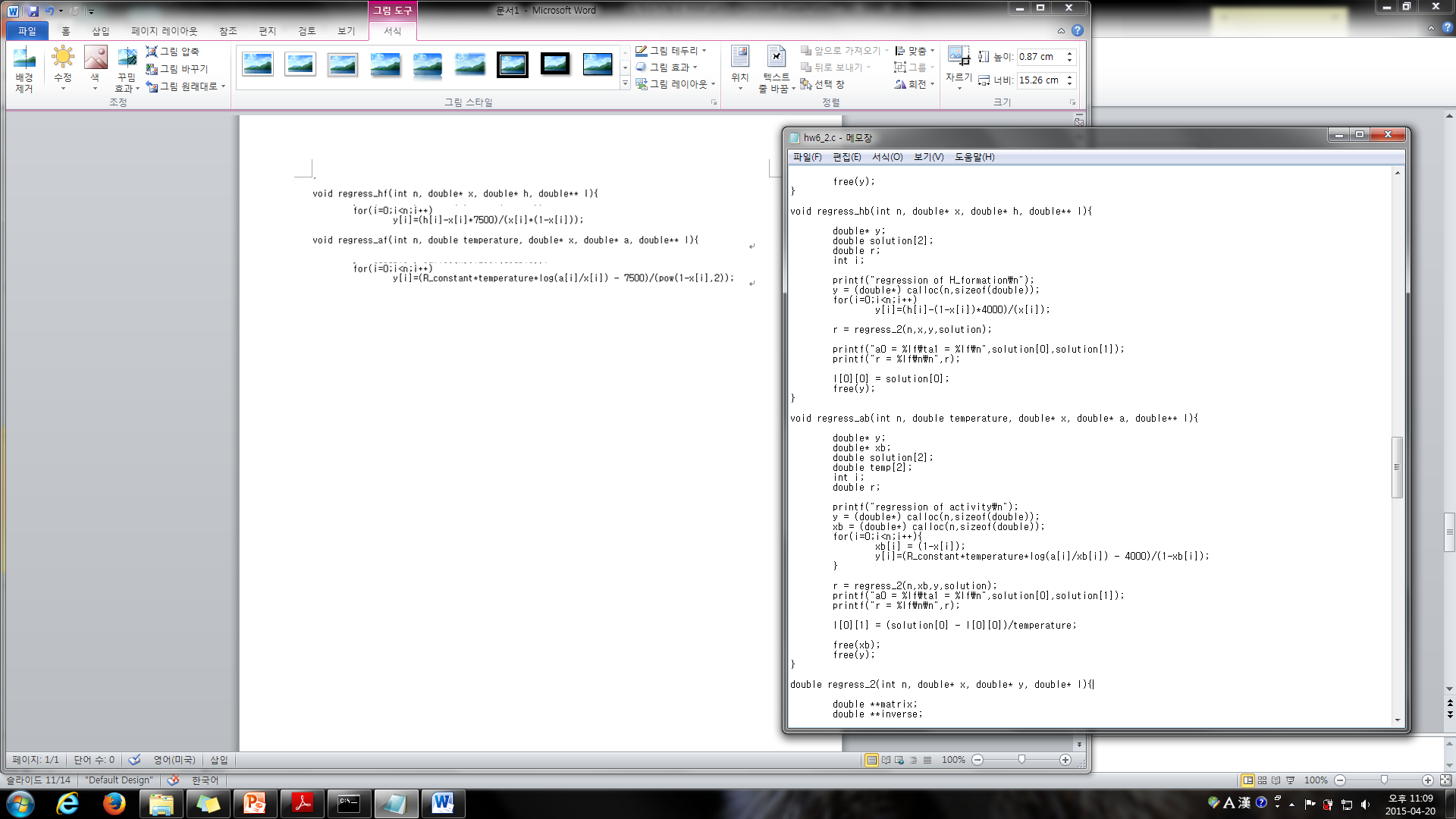 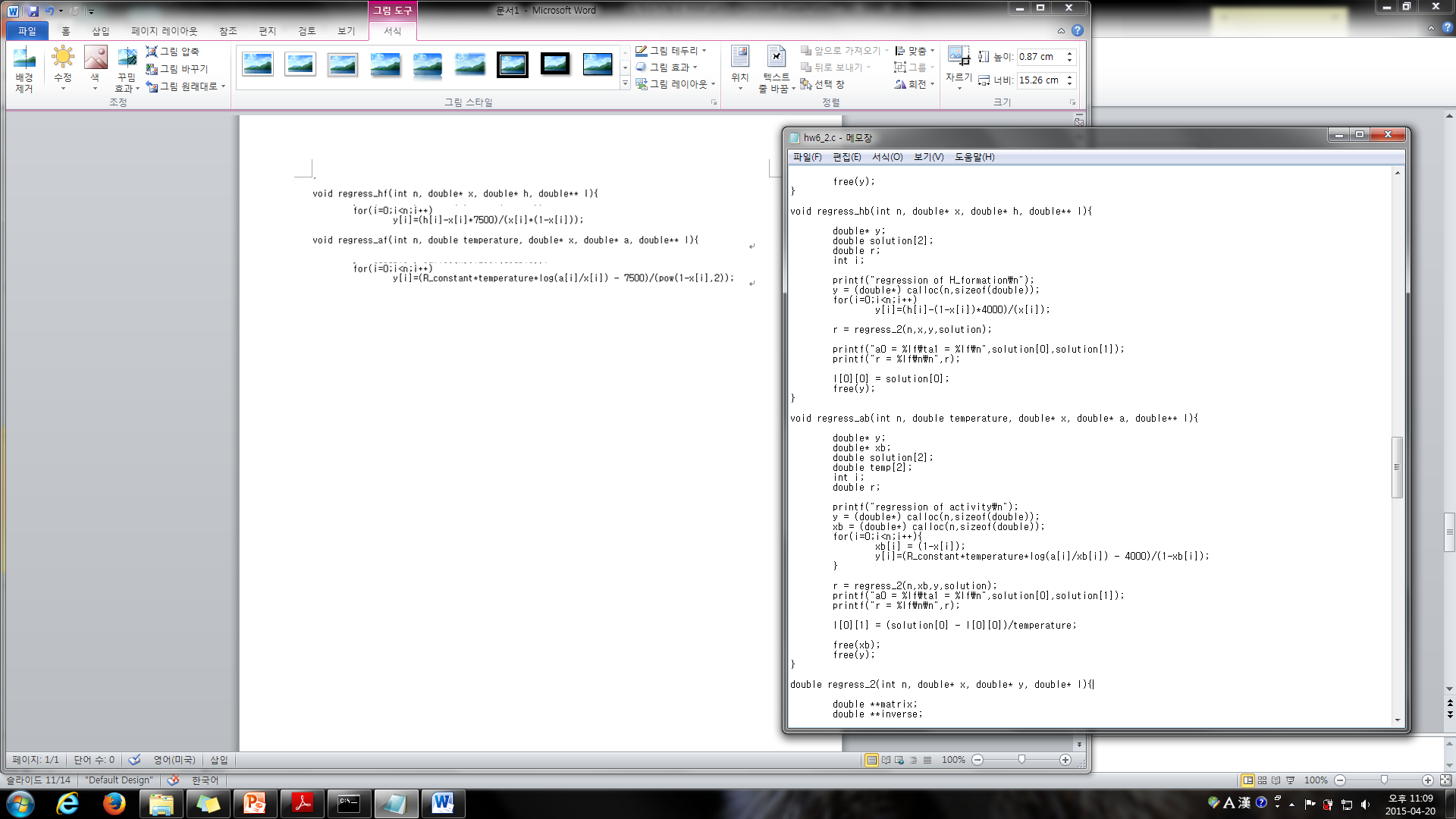 Result
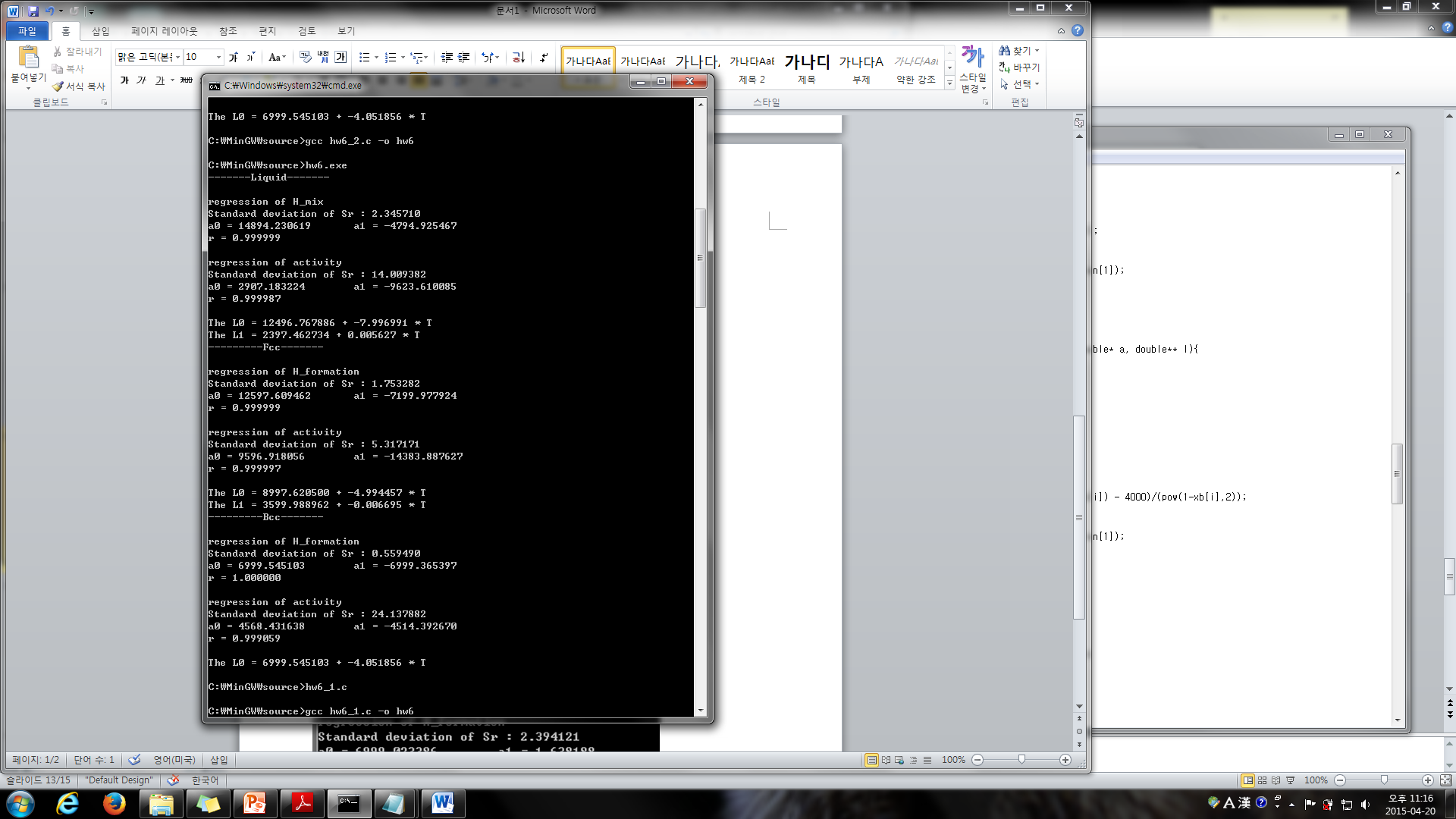 Result
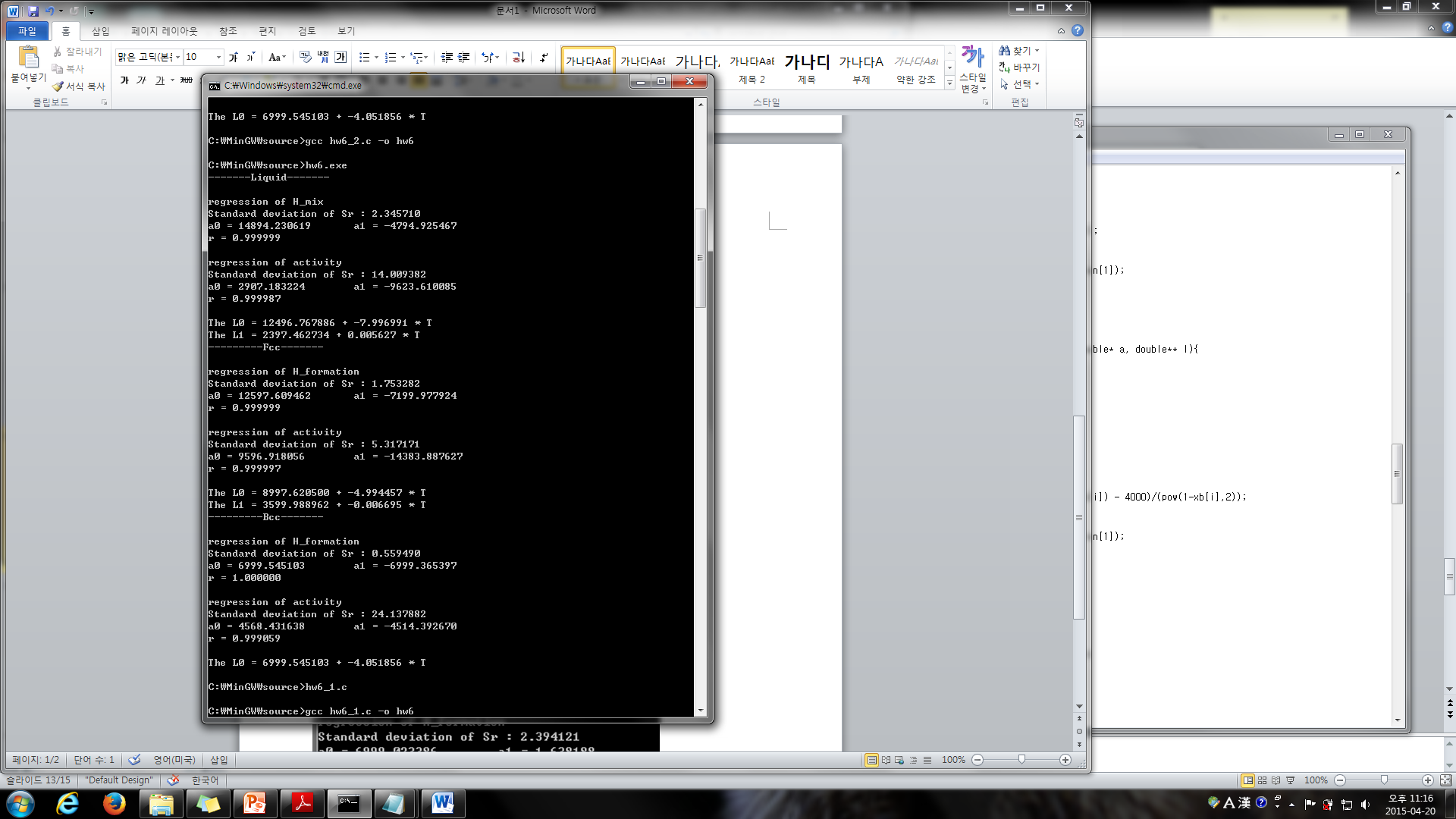 Result
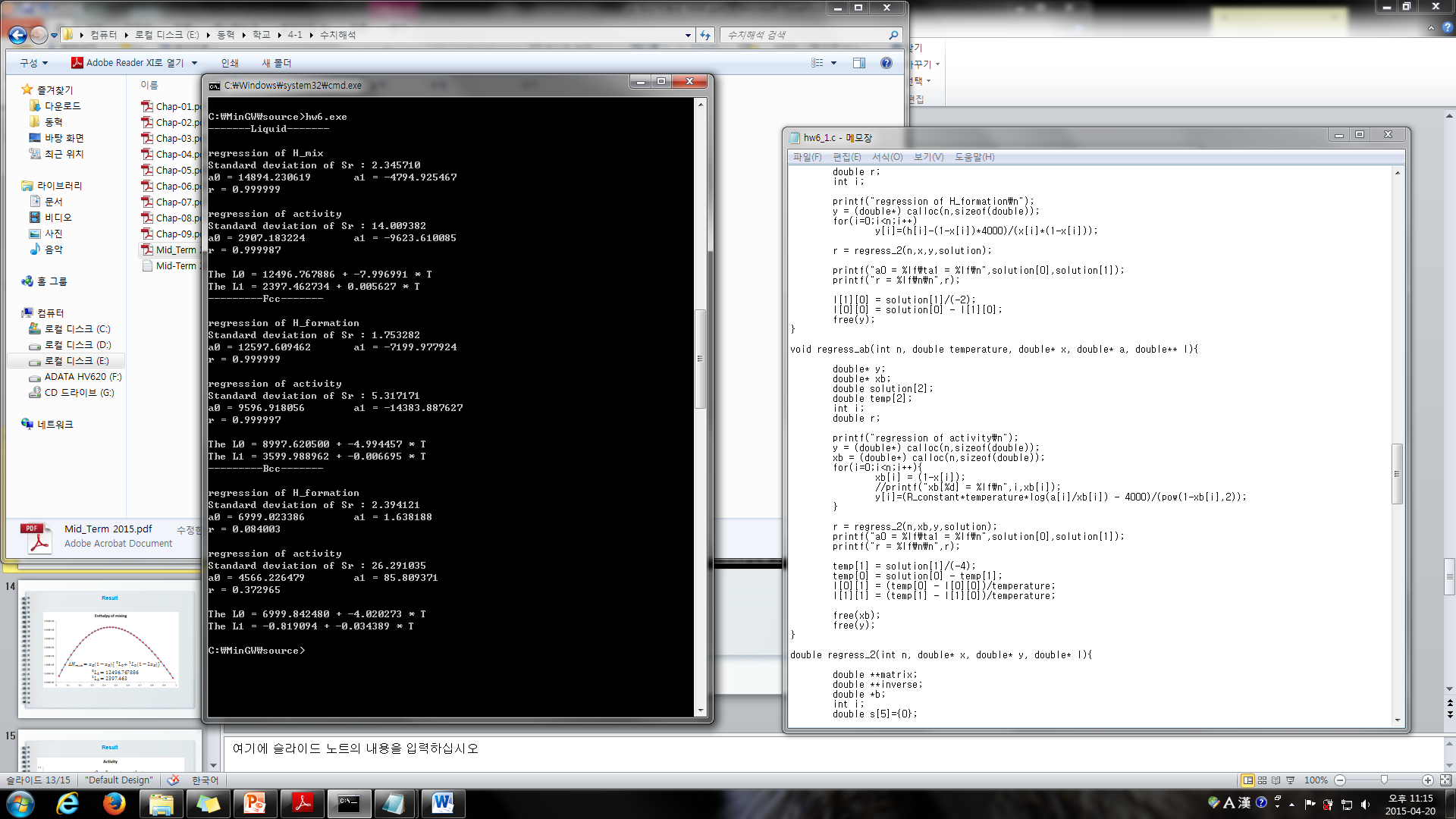 수정
Result
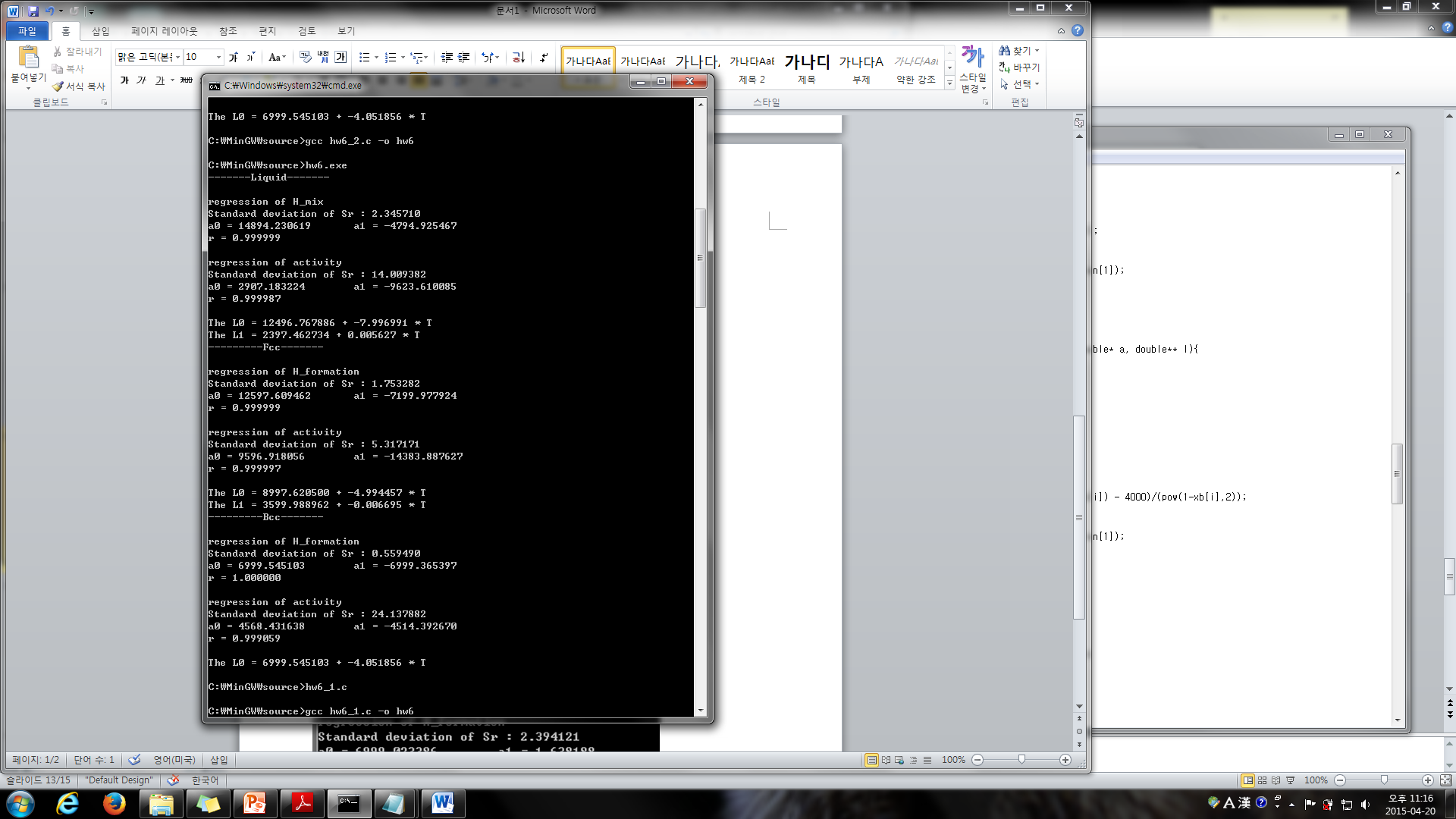 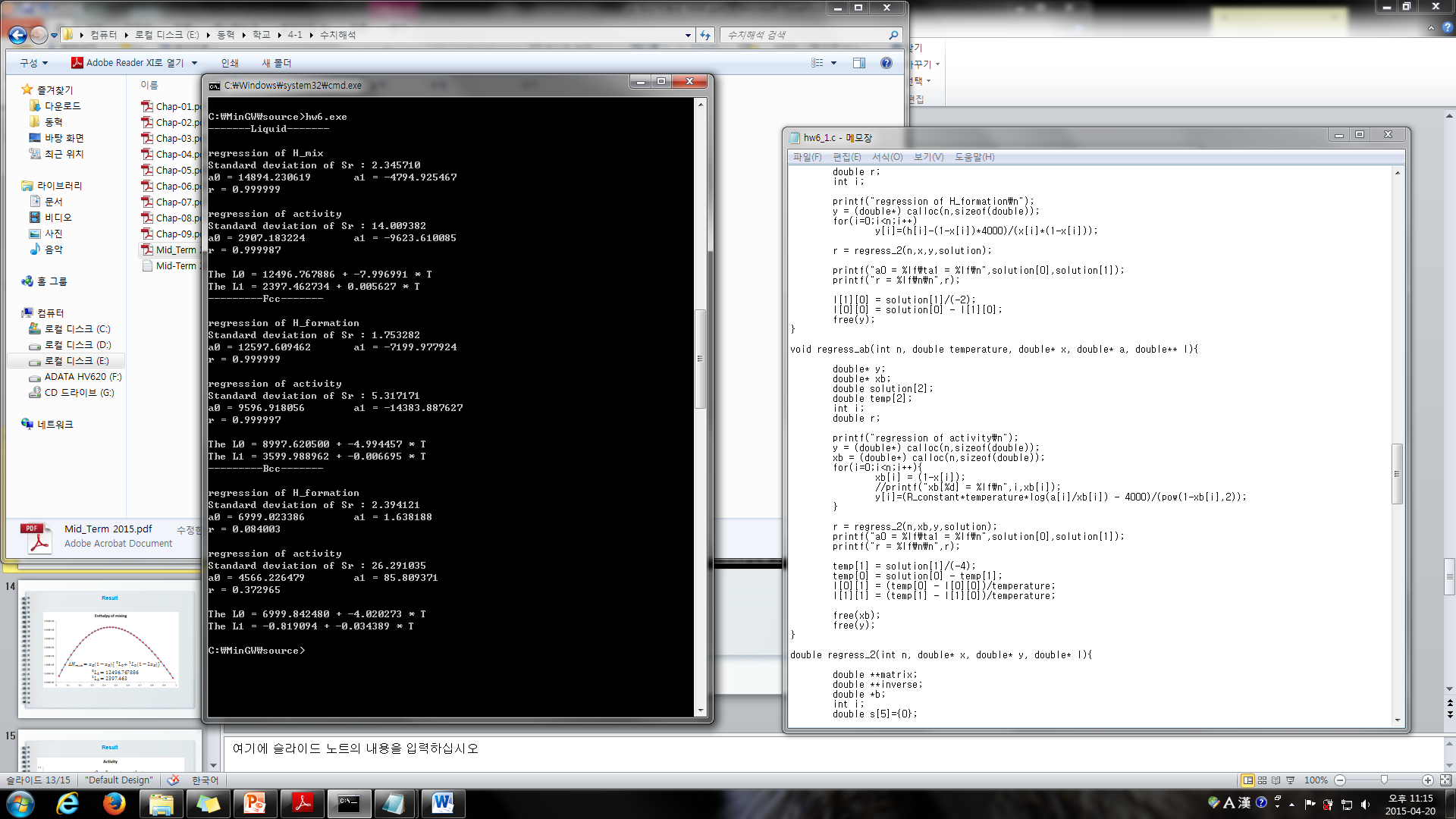 Result
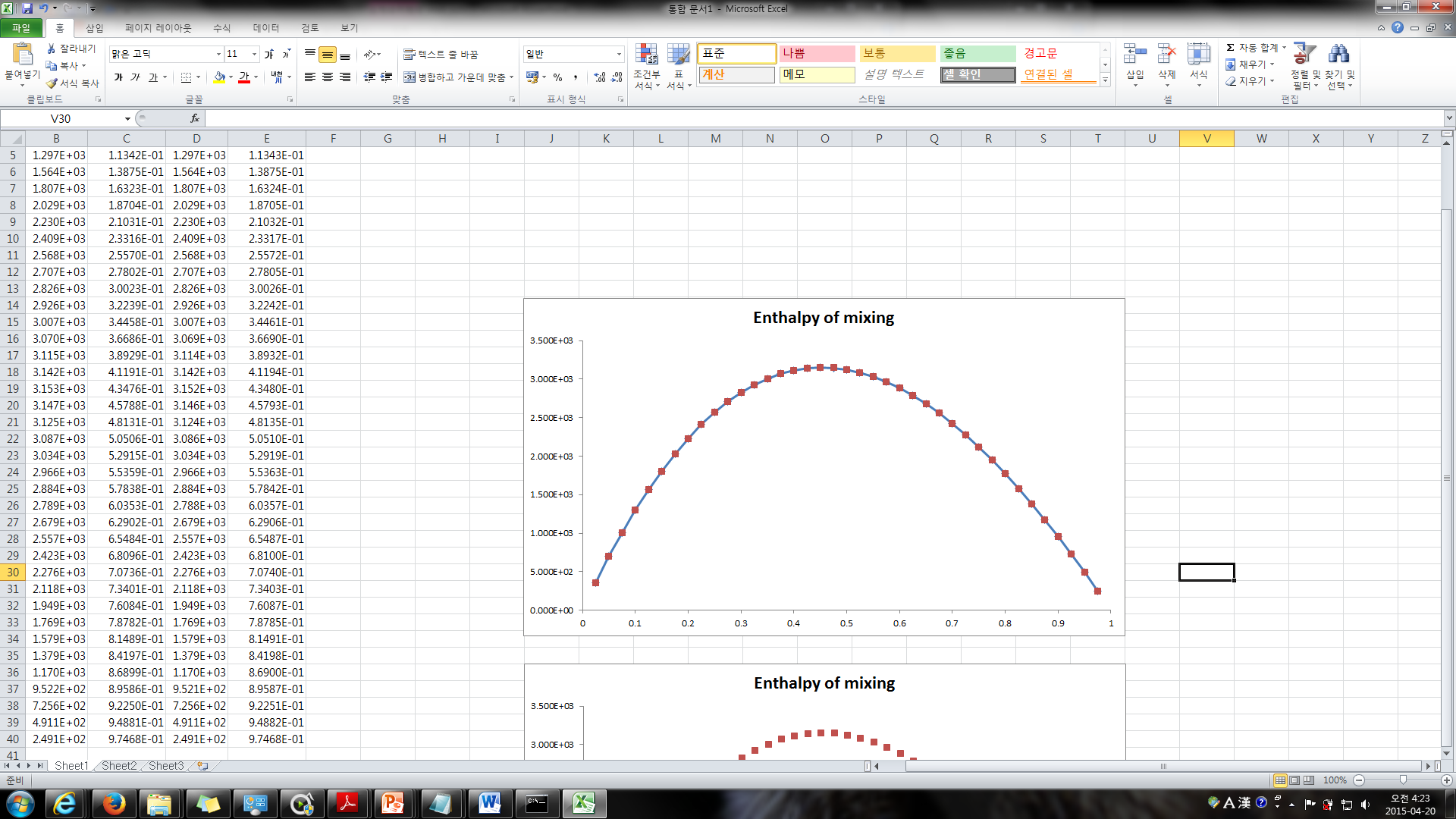 (Liquid)
Result
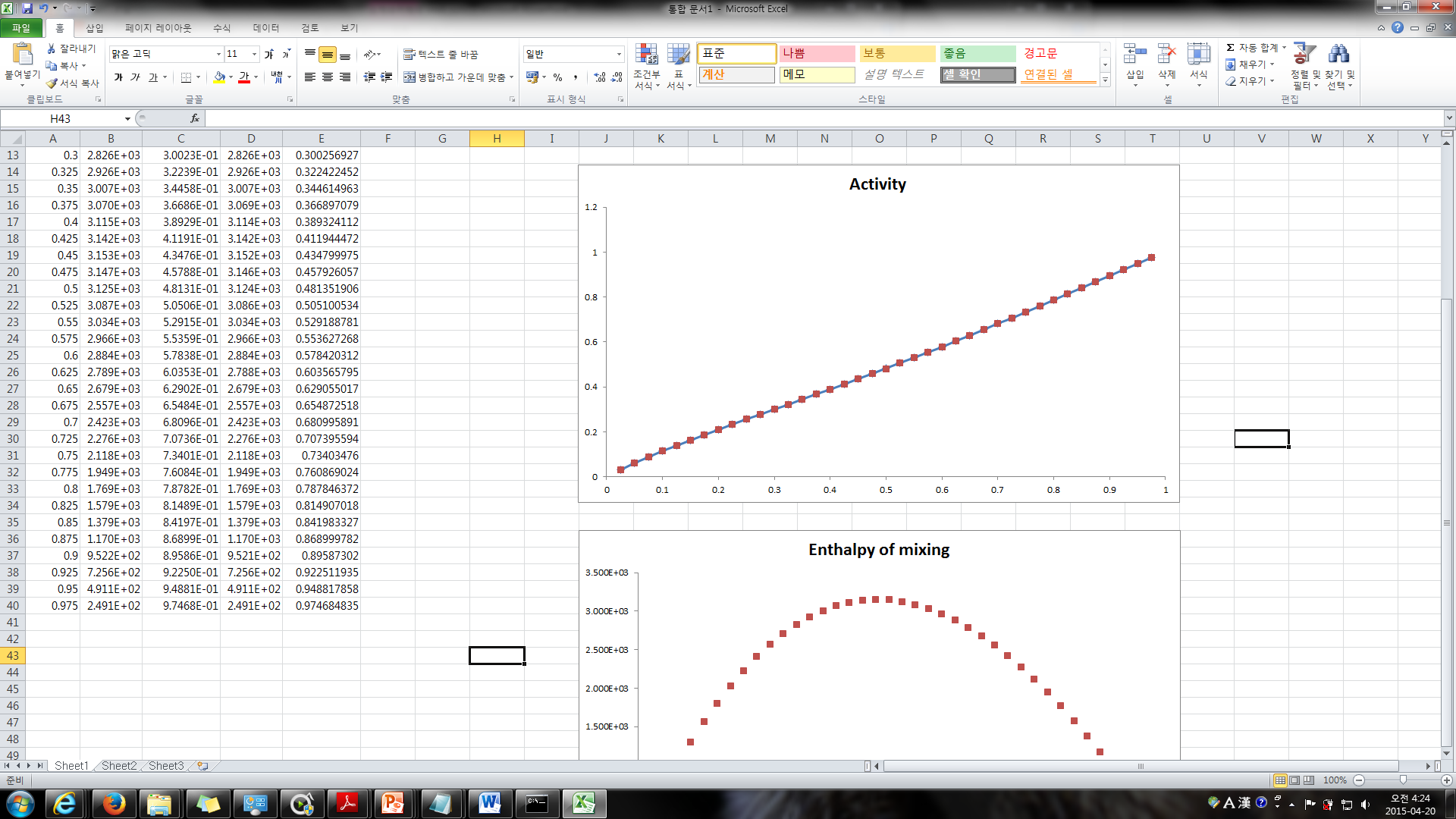 (Liquid)
Result
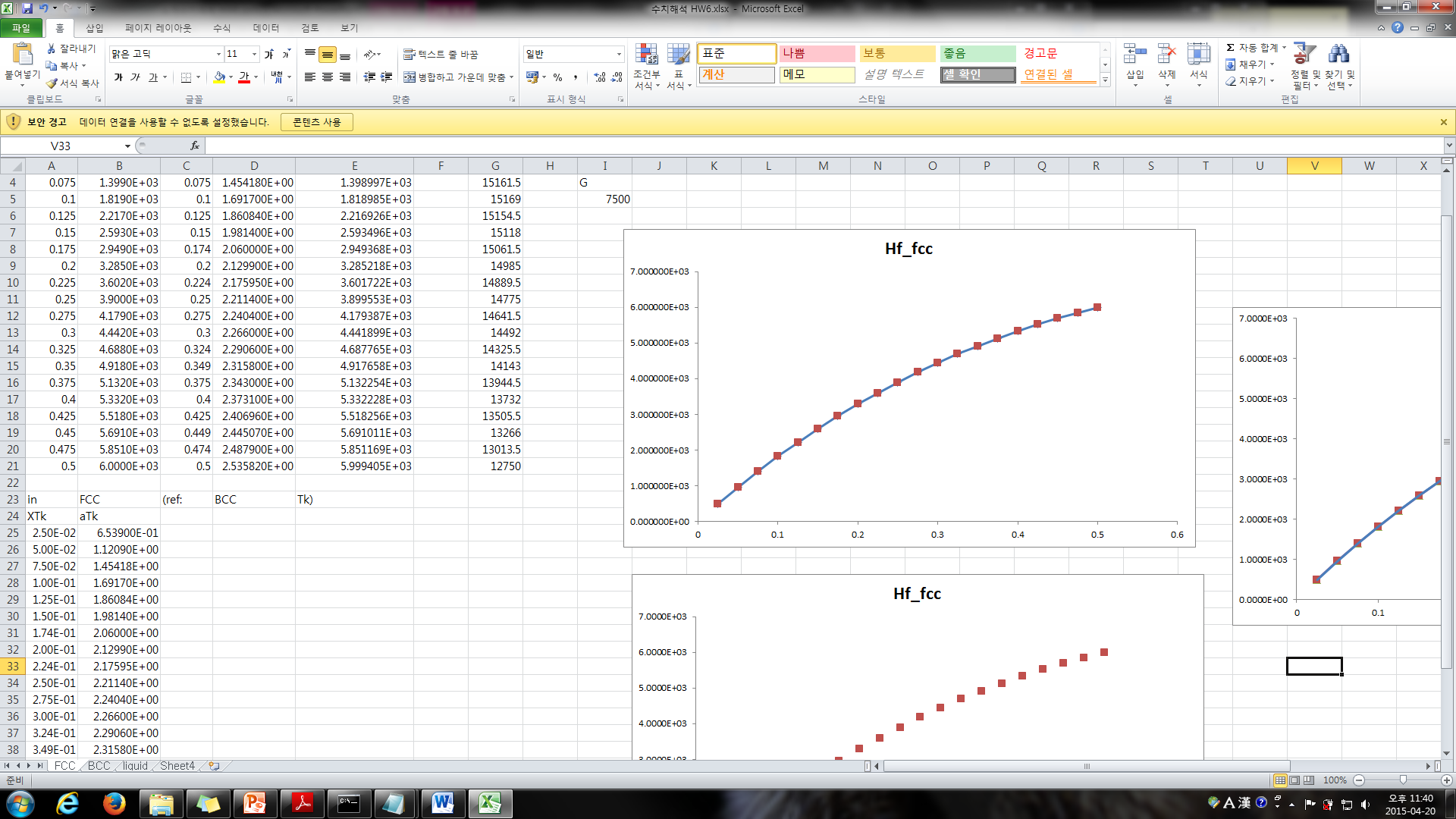 Result
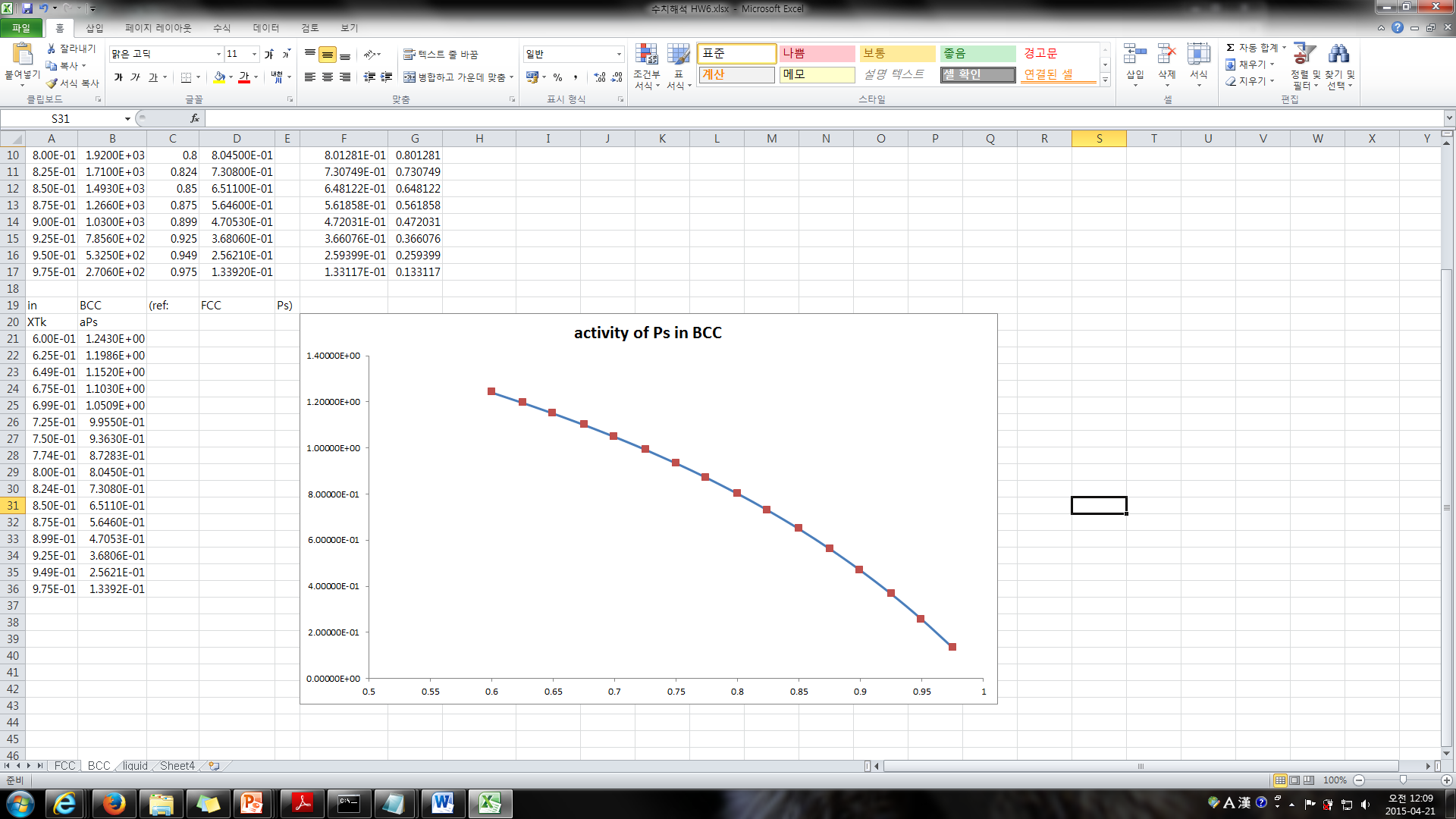